Unit 4Solving Linear Equations
Algebra 1
Steps for Solving an Equation
Solve for the Variable
Solve the Equation
Solve the Equation
Solve the Equation
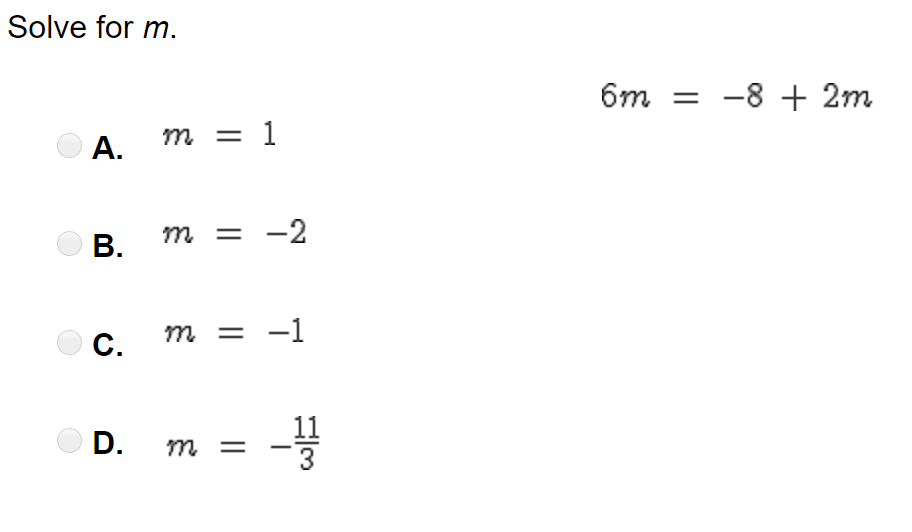 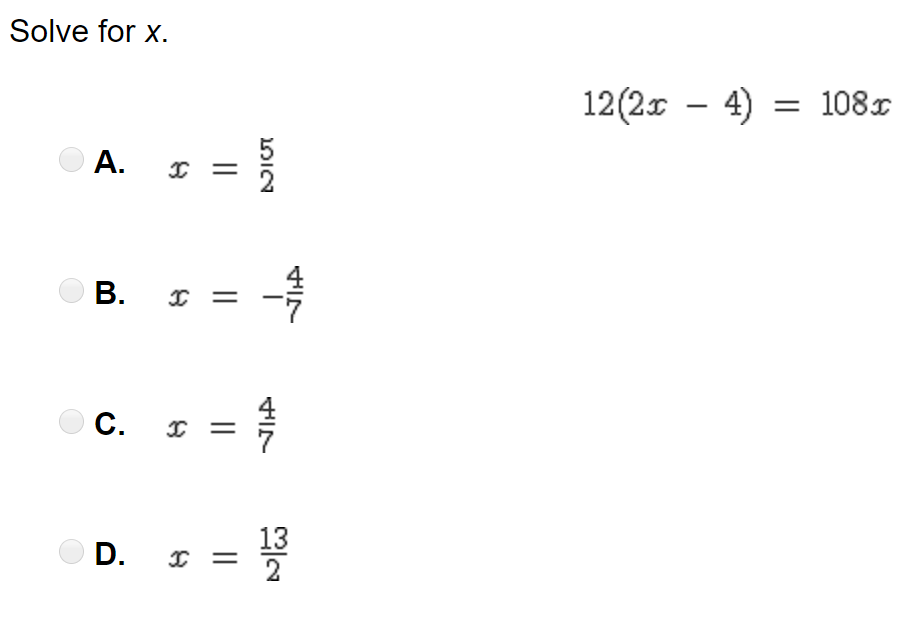 Solve the Equation
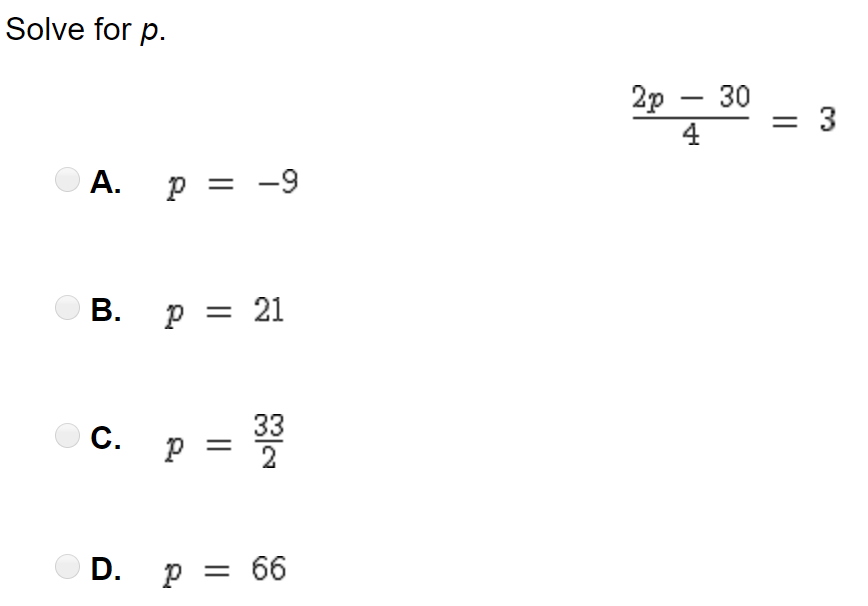 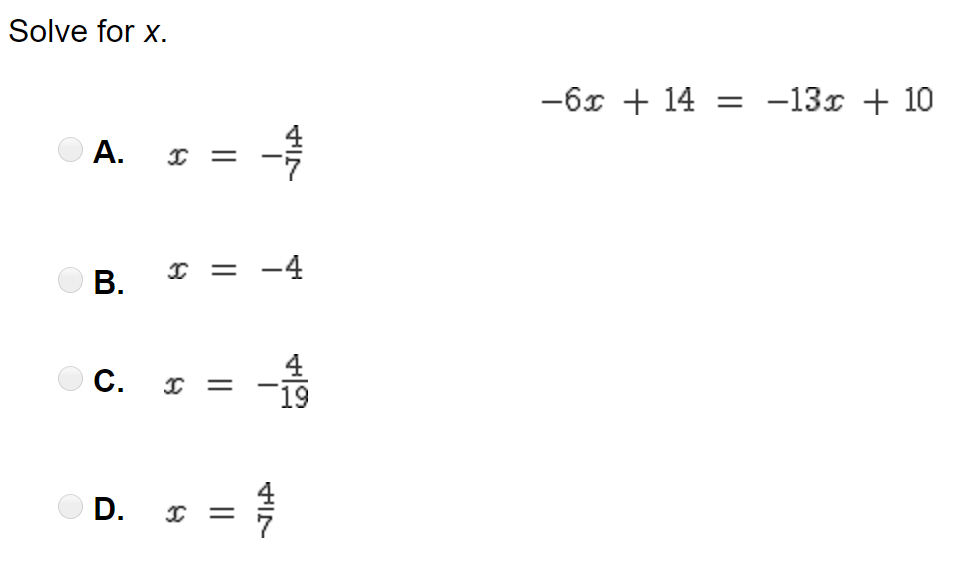 Solve the Equation
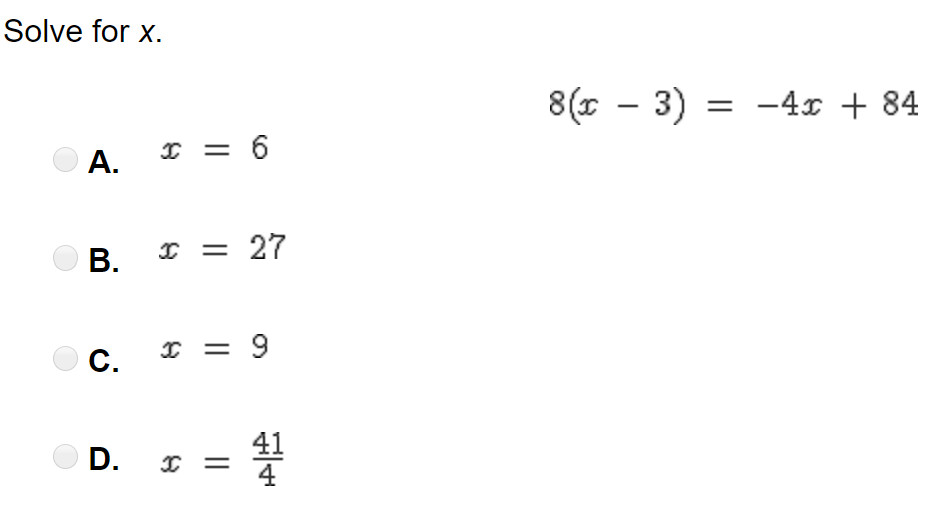 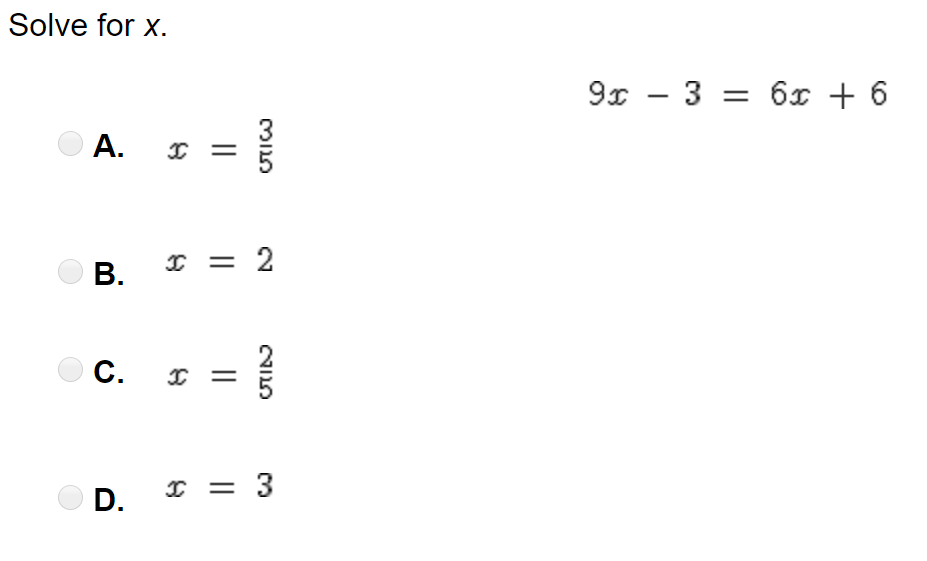 Solve the Equation